Неделя Чукотской культурыпосвященная Дню Чукотки2021 год
Муниципальное бюджетное дошкольное образовательное учреждение «Детский сад «Солнышко» села Лорино»
Педагог доп. образования: Горяинова Е,В.
Спортивное развлечение «Равчын – Состязания» для дошкольников старшего возраста. Инструктор по физ. культуре Кеквут Л.В.
Национальный вид спорта 
«Тин,учит - Перетягивание палки» , дети 
учатся соревноваться в силе рук,
ловкости.
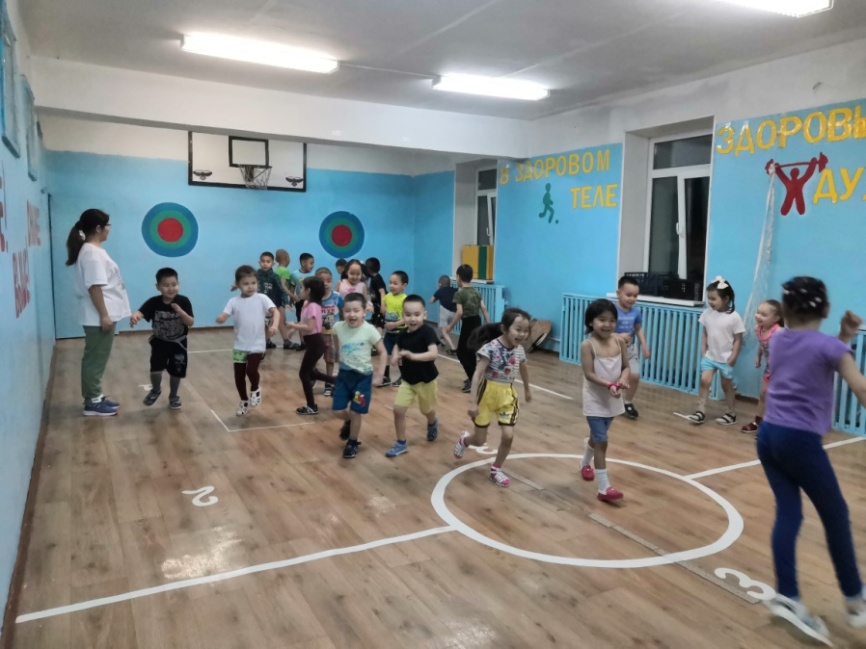 Подвижная игра «Гынникыт – 
Животные тундры», дети имитируют 
движения животных, повторяют их названия
на родном языке.
Участие в районном конкурсе«Чукотские и эскимосские пословицы и поговорки в картинках»
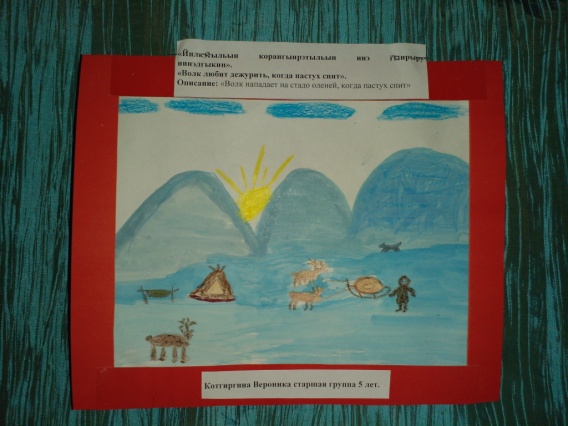 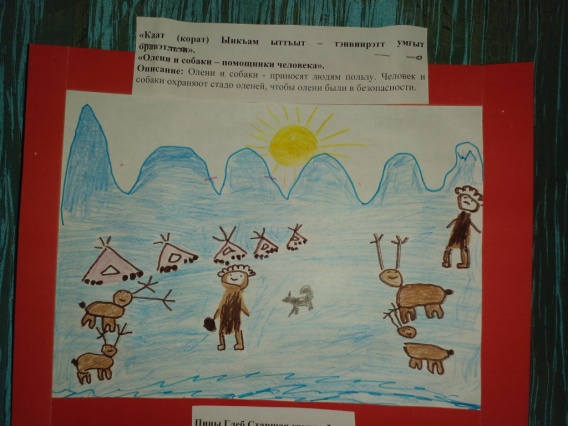 Аянто Алеша, 5 лет
«Эмнун, - ынк,эн   
ытльа,   эмкумъу
лынъёлк,ыл» - 
«Тундра
мать, её надо
уважать».
Пины Глеб, 5 лет
«К,орат   ынк,ам
ыттъыт   
тэнвинрэттумгыт
оравэтльэн» - 
«Олени и собаки
 помощники
 человека».
Котгиргина Вероника, 5 лет
«Йылк,этыльын
к,орагынрэтыльын   инэ
гынрыру   
нинэлгык,ин» – 
«Волк любит дежурить,
когда пастух спит».
Участие в районном конкурсе«Лучшее чтение стихов и поговорок на родном языке»
Наталья Добрянская, старшая группа, 5 лет. Выразительно рассказала стихотворение
«Мэмылк,ай», о нерпочке, которая ловко ныряет и ловит рыб.
Иллона Яхтан, подгот. к школе группа, 6 лет
Рассказала стихотворение Юрия Рытхэу о мяче, который всех ребят сможет подружить.
Выставка детских работ«Чукотка в наших сердцах»
Проведение 1 этапа региональной олимпиады «Евражкины тропки» по родным языкамПедагог дополнительного образования: Горяинова Е. В.
Участники: Дети и их родители,
Жюри: Тынелина А. В.
и Майнывуквувье Е. А.
Иллона Яхтан называет куклу 
на родном языке: алёчелгын
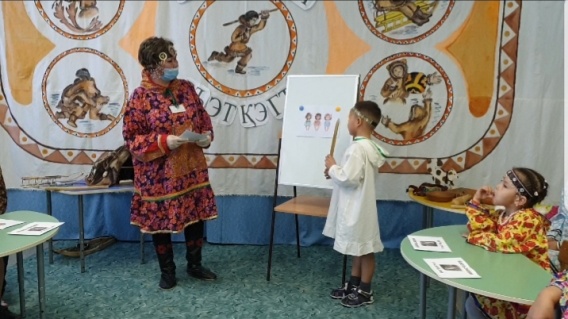 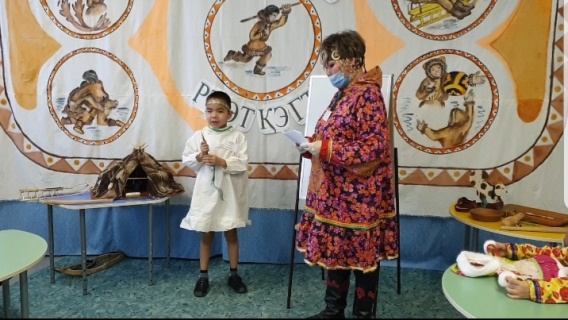 Рудольф Чайвыргин показывает
поворотный гарпун и называет:
 вэмэк
Арсен Долгодушев ведет счет 
на родном языке.
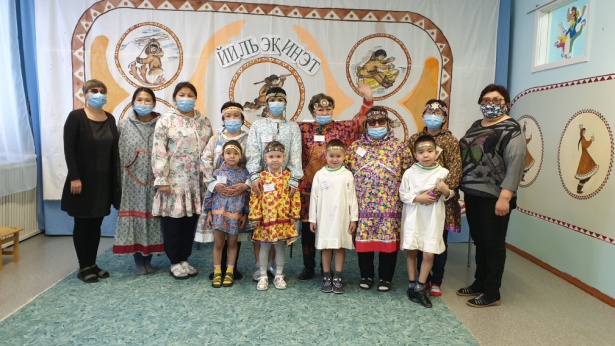 Проведение региональной олимпиады«Евражкины тропки» по краеведениюВоспитатель подготовительной группы: Тынелина А. В.
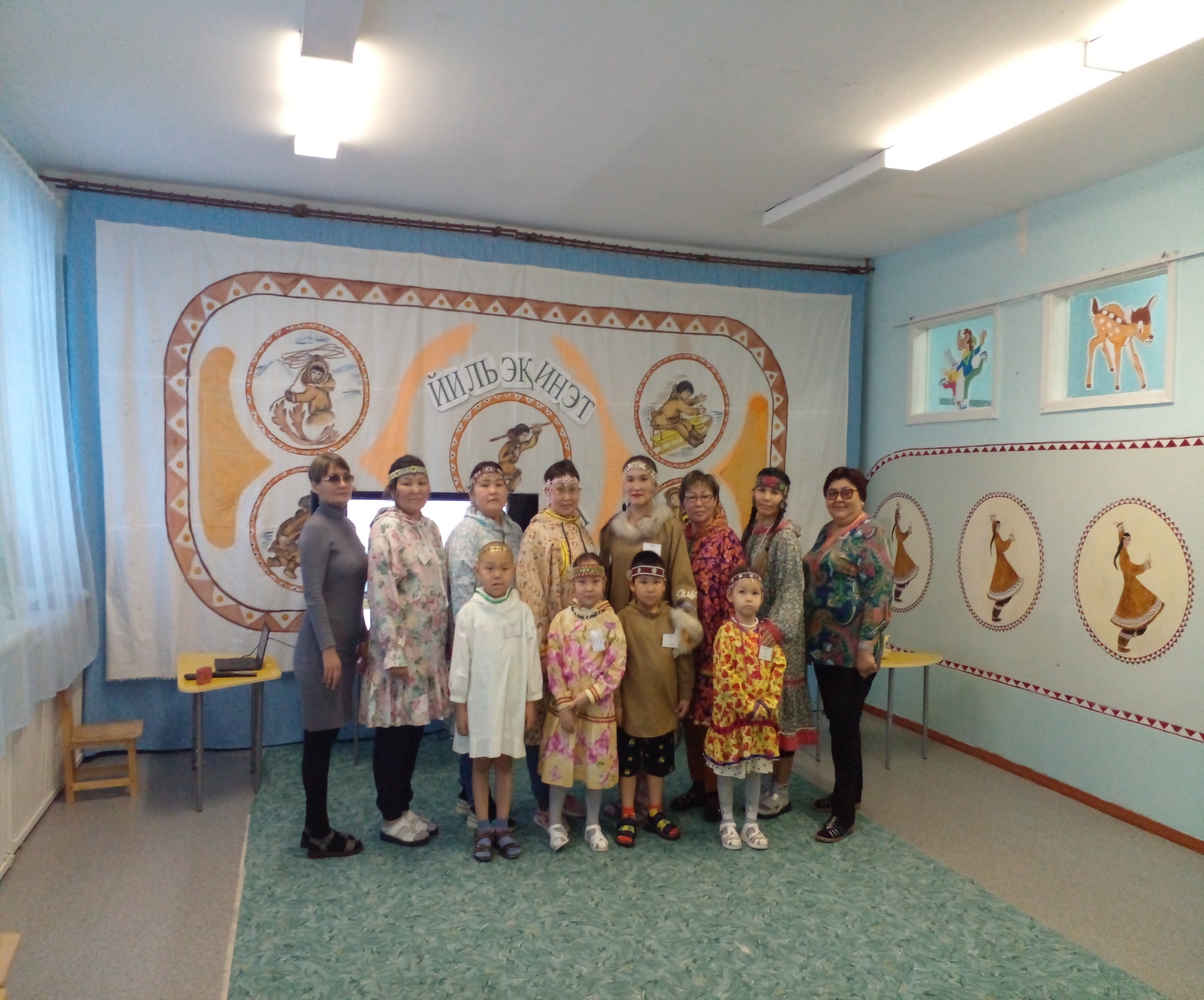 Праздник Чукотки«Чукотка в наших сердцах»Педагог дополнительного образования: Горяинова Е. В.
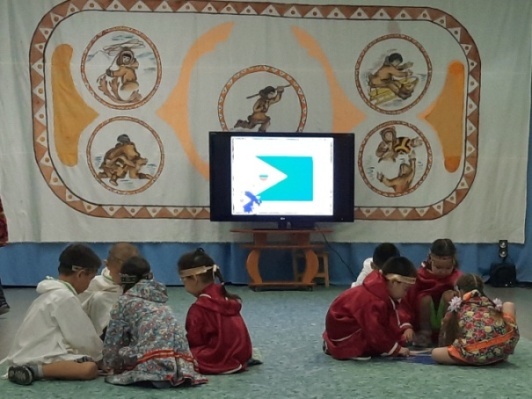 Дидактическая игра «Собери герб и флаг
Чукотского автономного округа»
Открытие праздника, посвященного 
Дню Чукотки
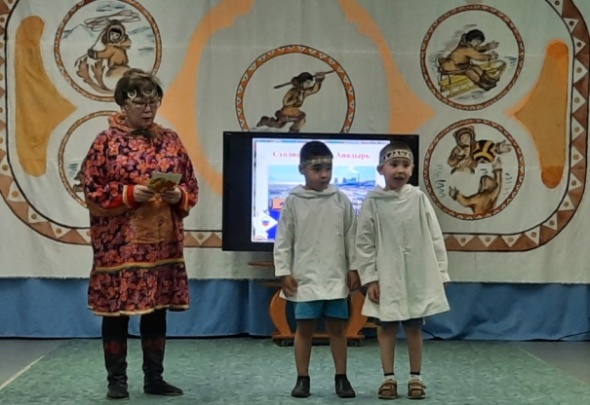 Рассказ о главных символах Чукотки: столица
Анадырь, герб и флаг.
Дети читают стихотворения о Чукотке
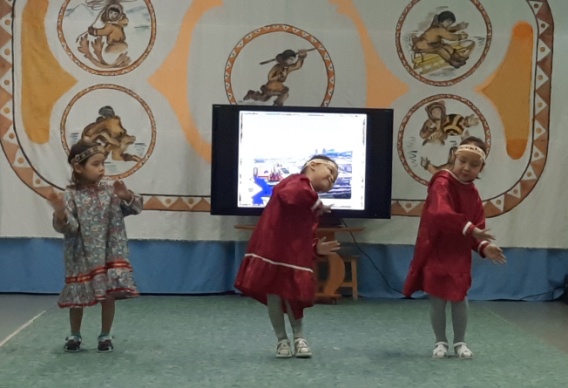 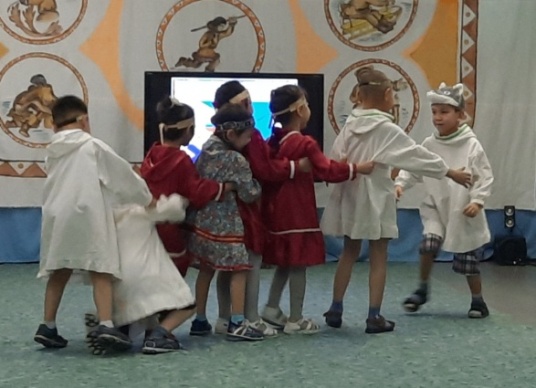 Подгот. группа исполняет танец
«Танцующие девушки»
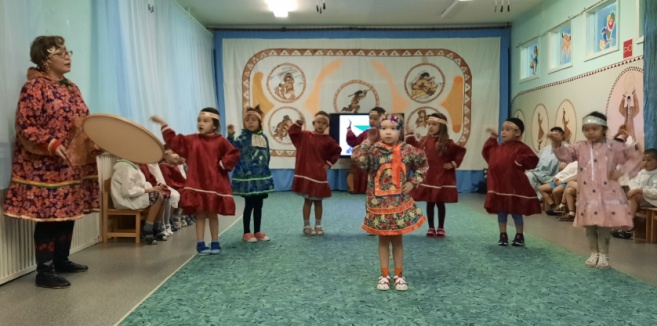 Подвижная игра «Пастух и волк»
Старшая группа исполняет чукотские танцы: «Йильэк,эгти»
И «Гитинн,эвти»
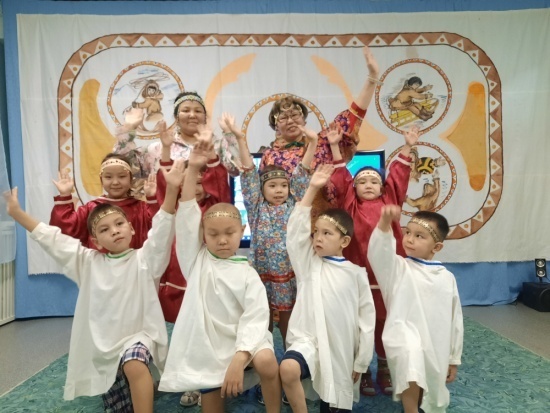 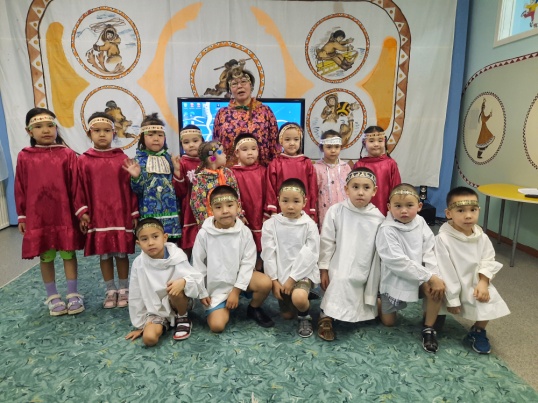 Праздник удался на славу!
В старшей и подготовительной к школе группахбыли оформлены папки-передвижки в родительских уголках«10 декабря – День образования Чукотского автономного округа»
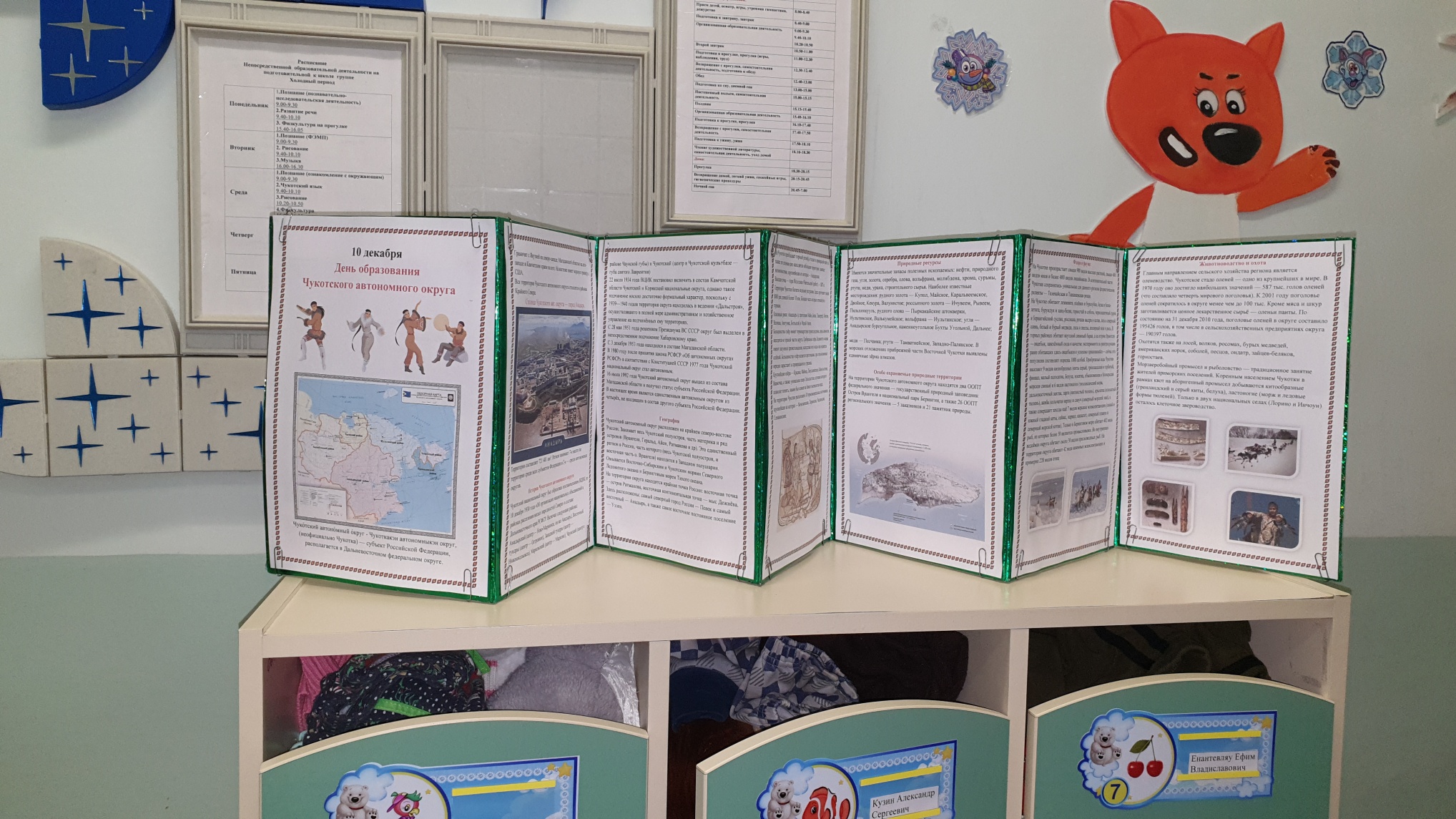 ВЭЛЫНКЫК,УН!АТАУ!СПАСИБО ЗА ВНИМАНИЕ!